Развитие регулятивных универсальных учебных действий средствами игровых технологий
Учитель физической культуры 
Конышева Наталья Анатольевна
Игровые технологии
Игра-творчество
Игра-труд
Игра позволяет формировать все УУД
Регулятивные действия
целеполагание
планирование
Регулятивные действия
прогнозирование
контроль
Регулятивные действия
коррекция
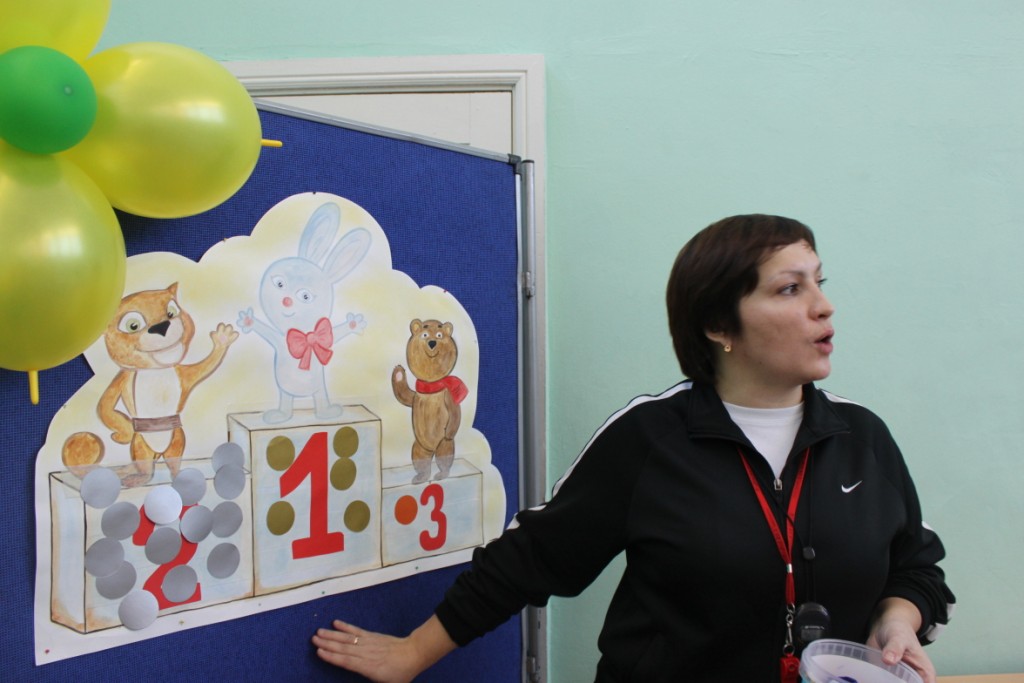 оценка
Регулятивные универсальные учебные действия
Отражают способность обучающегося строить  учебно-познавательную деятельность, учитывая все её компоненты:
Цель
Мотив
Прогноз
Средства
Контроль
Оценка
Планируемые результаты
Умение определять собственную деятельность по достижению цели
Умение выполнять упражнение по укреплению осанки
Умение контролировать свои действия, ориентируясь на показ движений учителем
Умение видеть и чувствовать красоту движения
Умение организовывать деятельность в подгруппах, парах
Умение планировать, контролировать, оценивать деятельность
Умение дать самооценку, применять полученные знания в организации досуга, режима дня